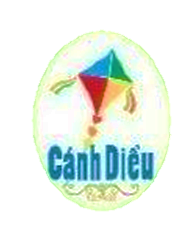 TOÁN    2
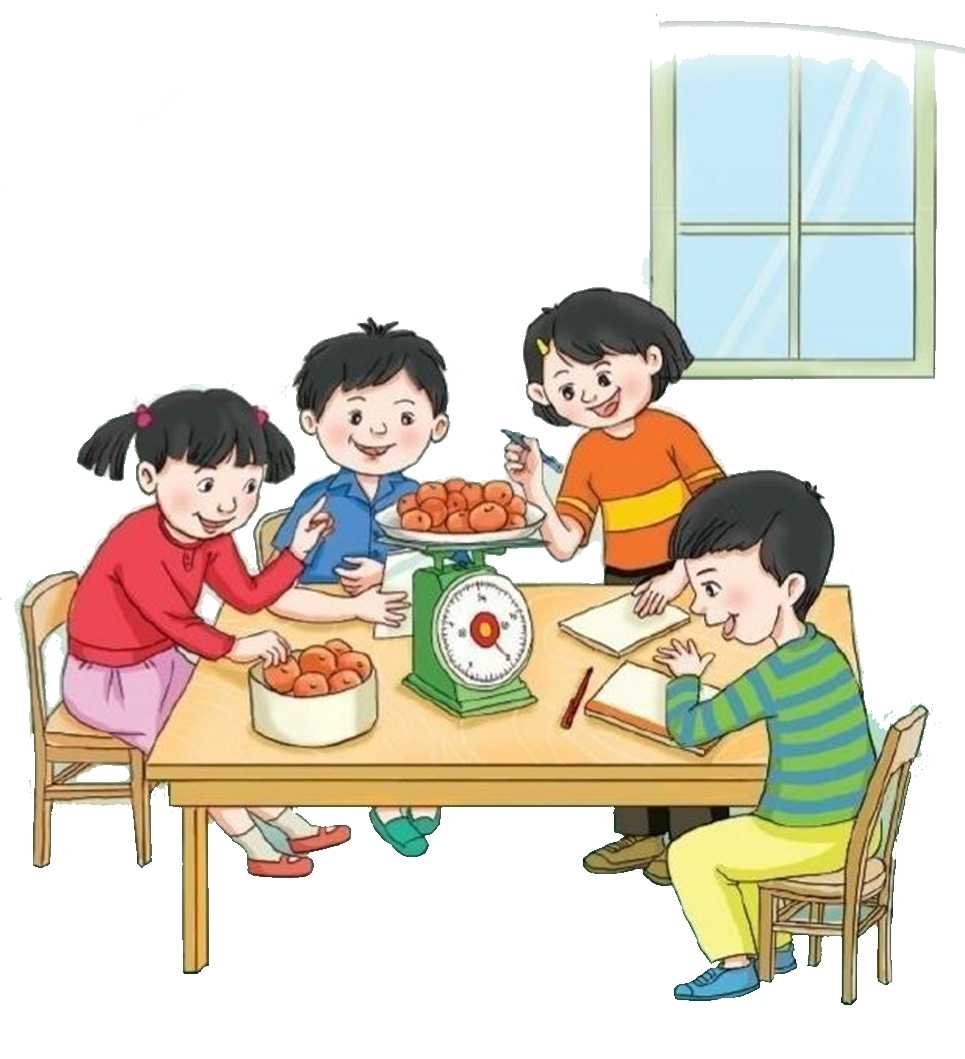 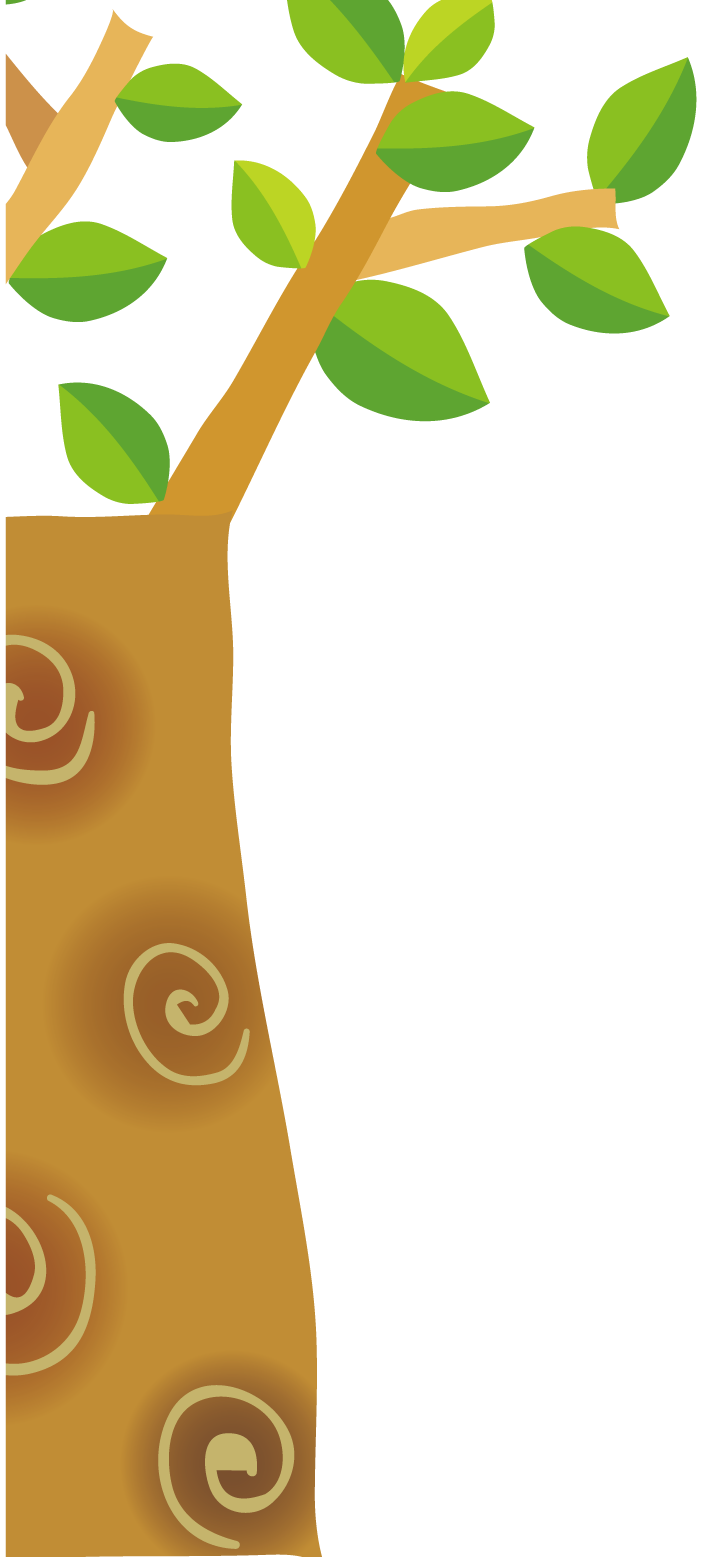 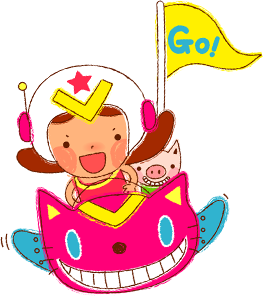 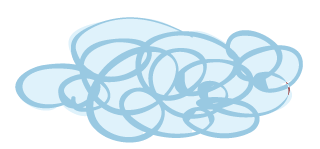 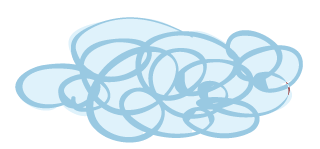 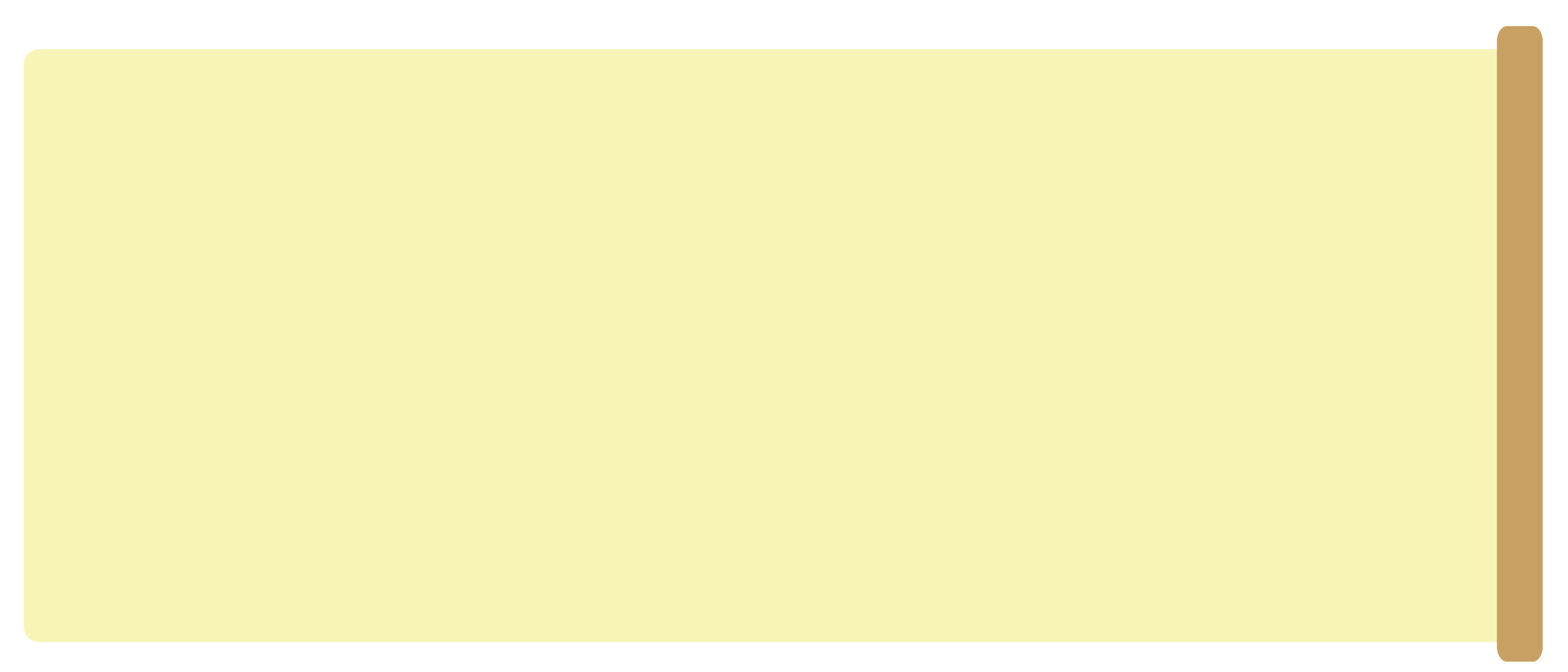 Khởi động
Bài hát Tập đếm
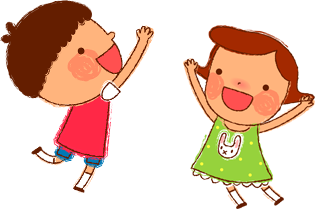 ToánPhép cộng (có nhớ) trong phạm vi 20
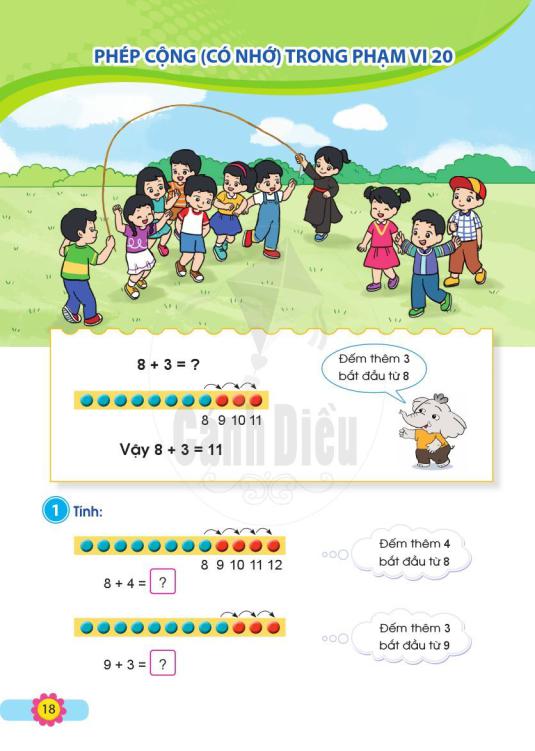 ?
?
?
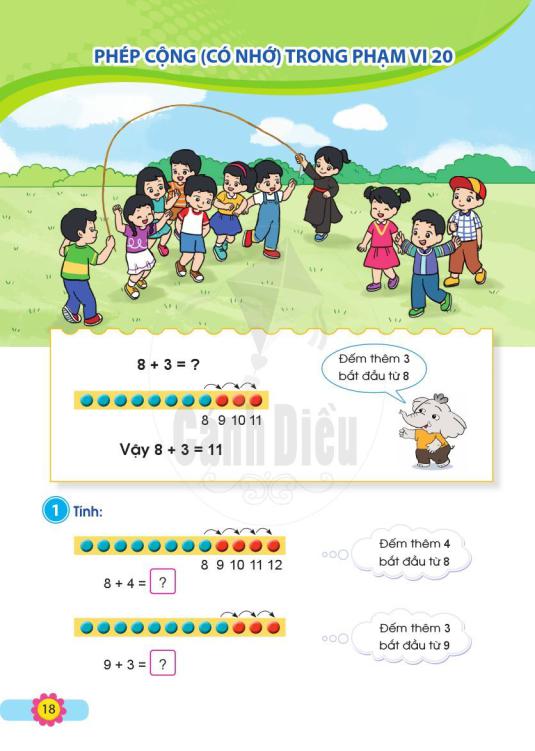 *Muốn tính 8 + 3 ta thực hiện: Đếm thêm 3 bắt đầu từ 8
Tính
1
Đếm thêm 4
bắt đầu từ 8
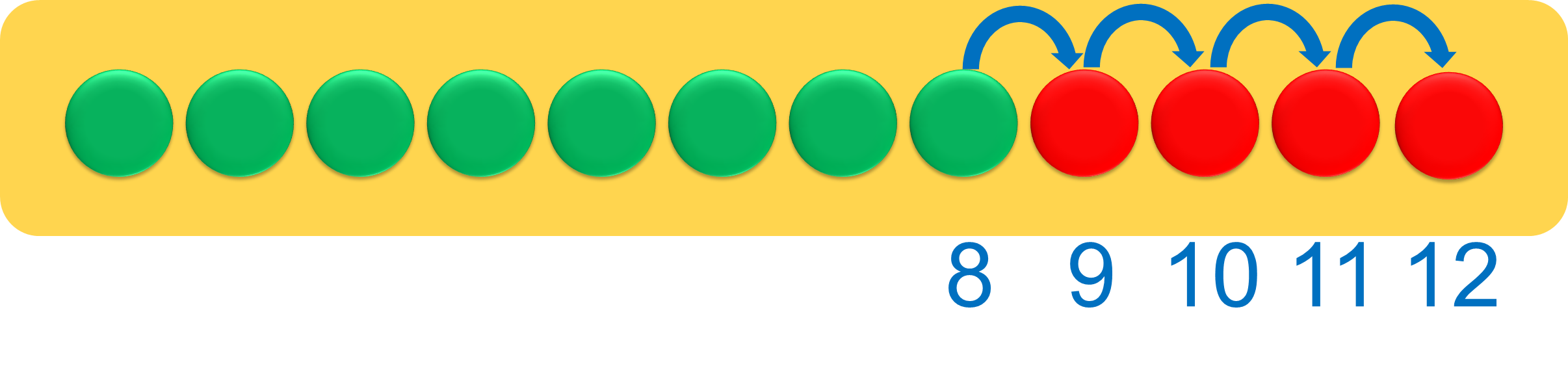 8 + 4 =
?
Đếm thêm 3
bắt đầu từ 9
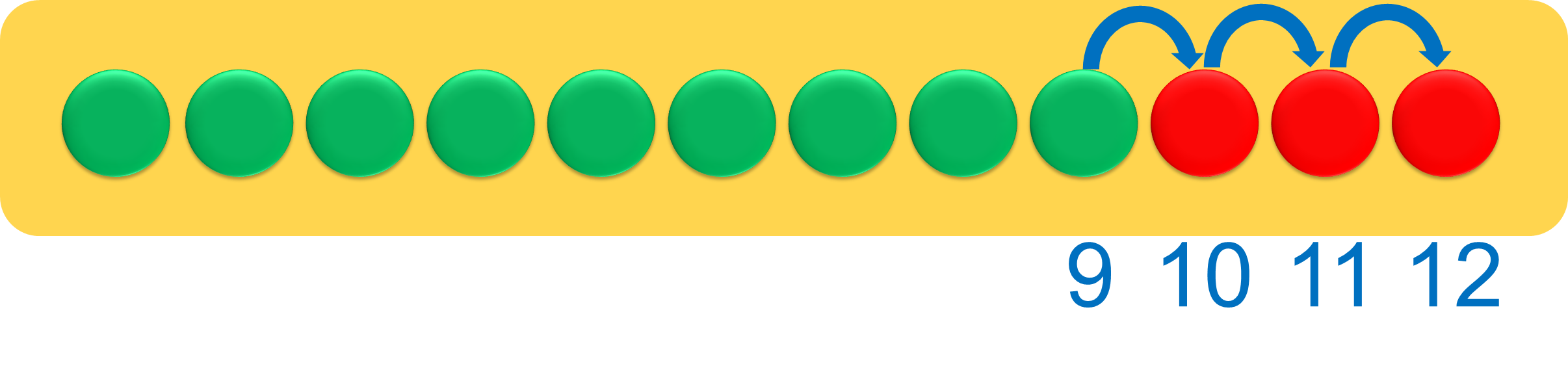 9 + 3 =
?
Tính
2
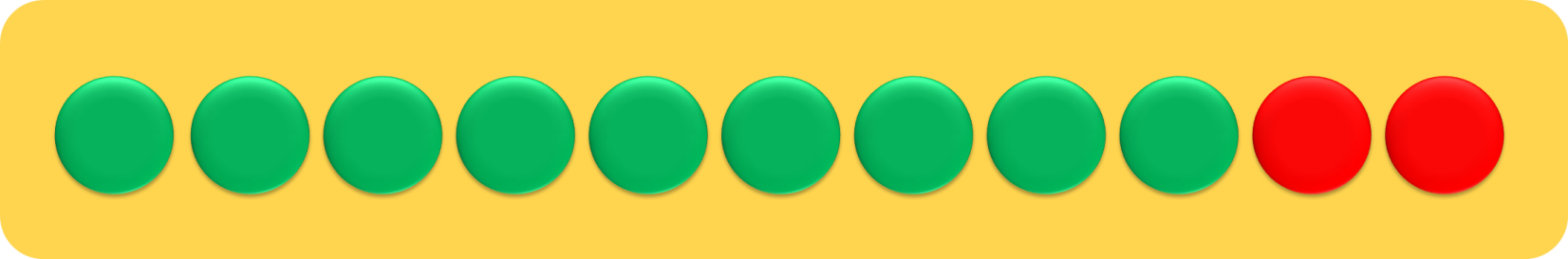 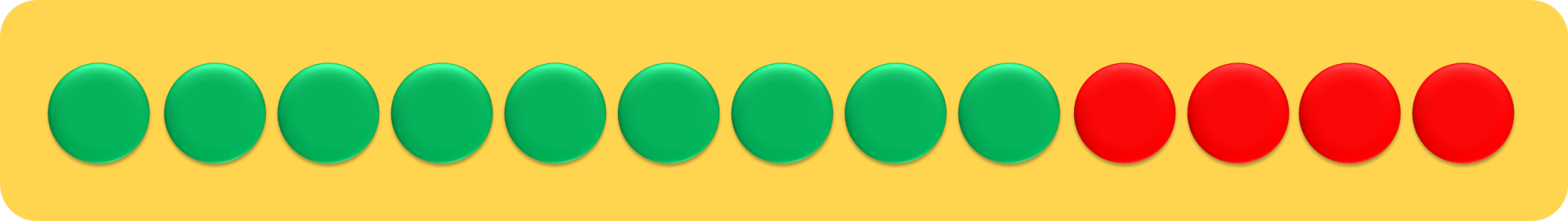 9 + 2 =   ?
9 + 4 =   ?
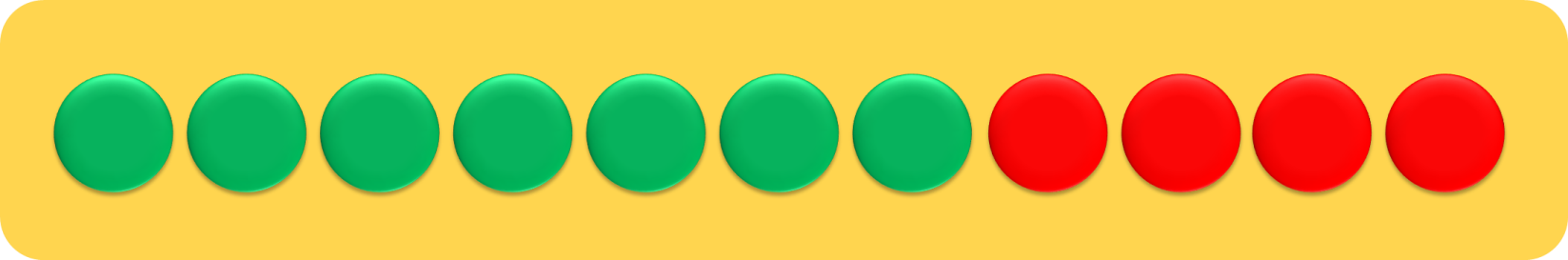 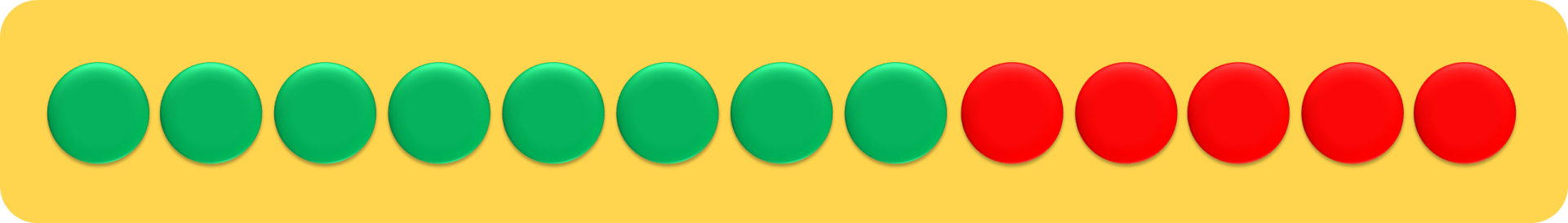 7 + 4 =   ?
8 + 5 =   ?
DŨNG SĨ DIỆT VIRUS
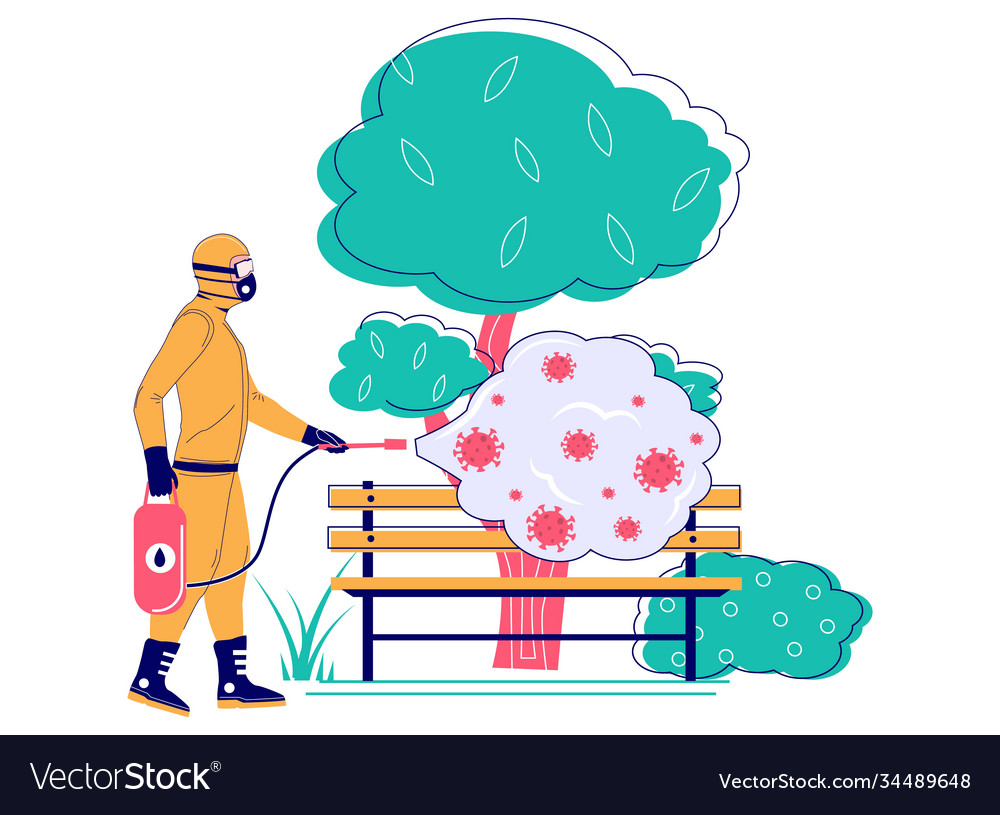 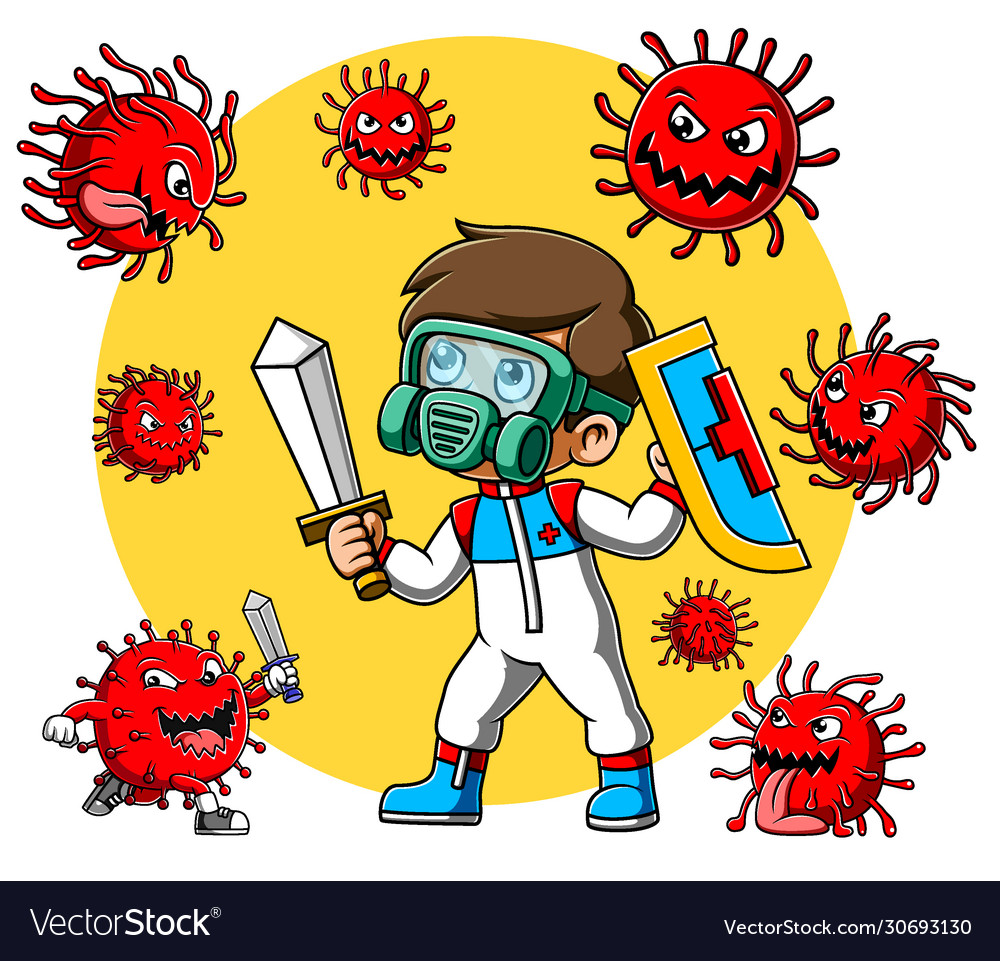 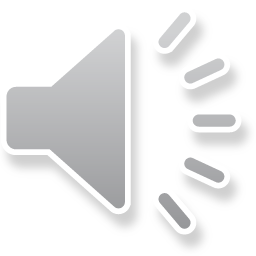 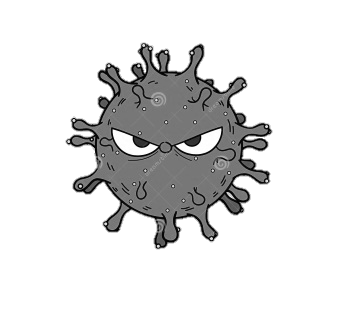 2
1
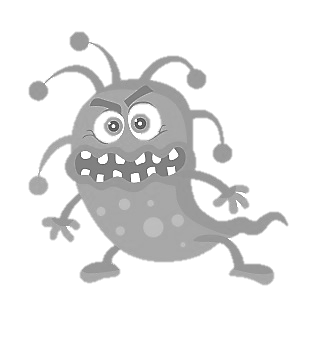 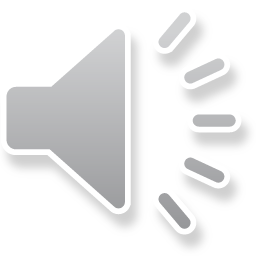 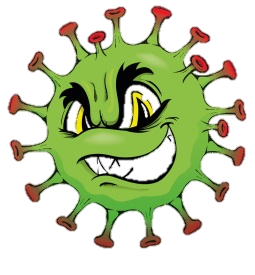 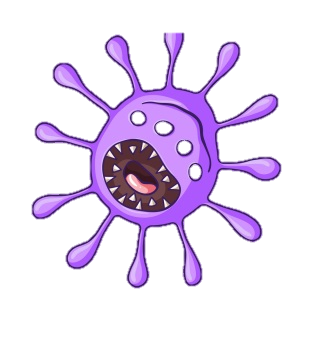 3
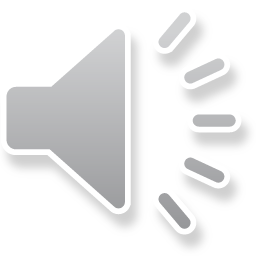 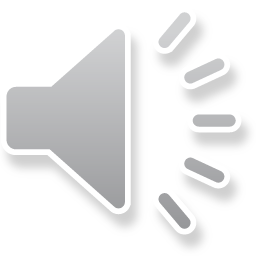 4
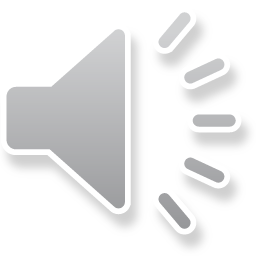 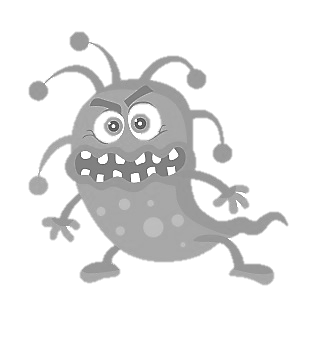 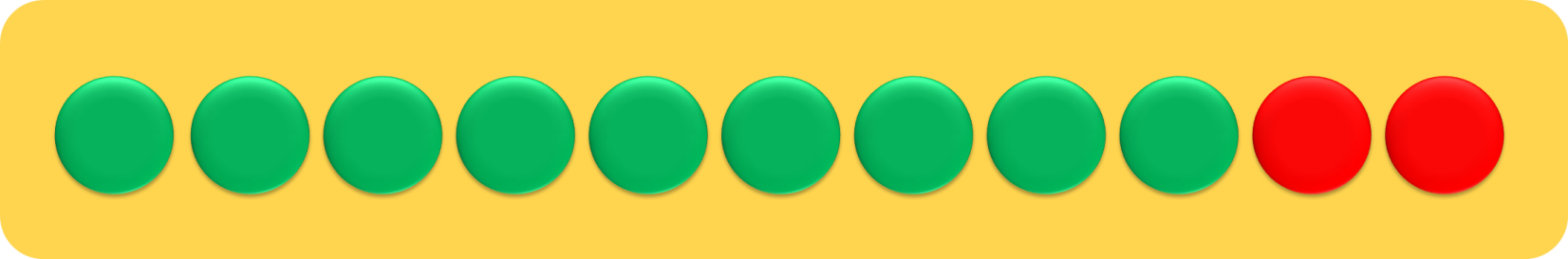 9 + 2 =   ?
11
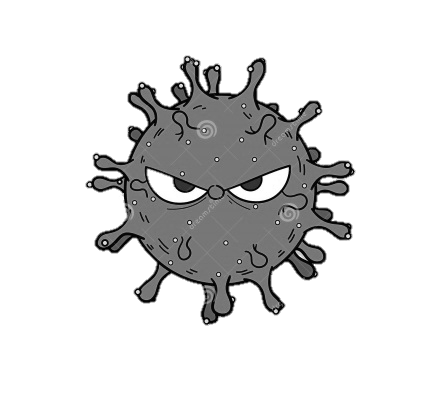 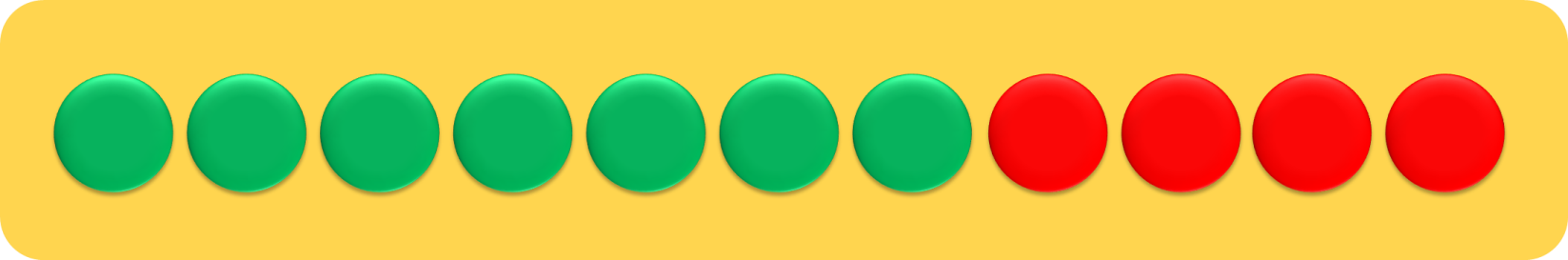 7 + 4 =   ?
11
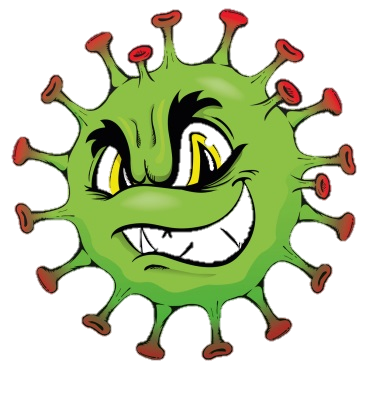 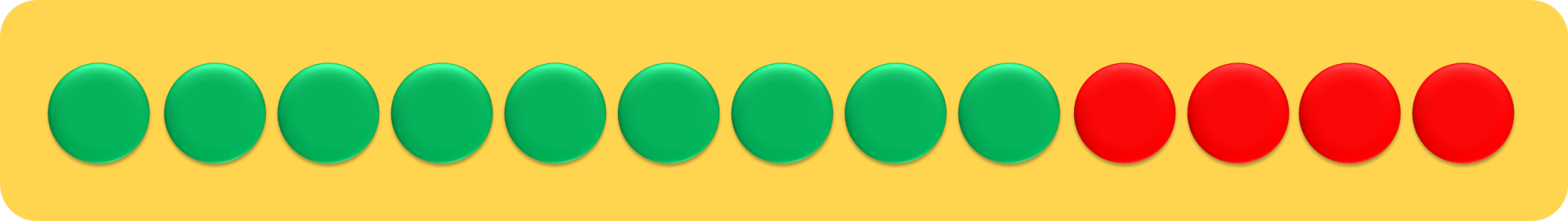 9 + 4 =   ?
13
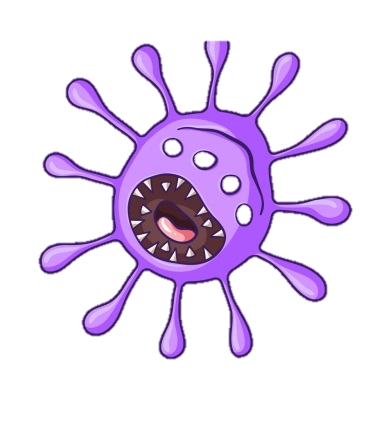 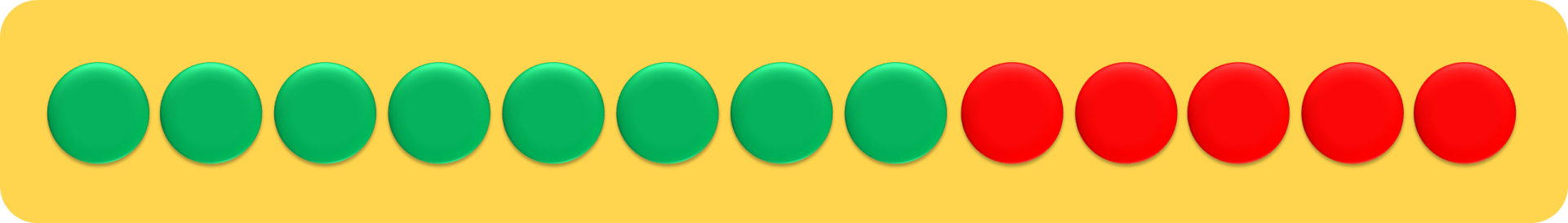 8 + 5 =   ?
13
Tính
3
7 + 5 =
8 + 6 =
6 + 5 =
7 + 6 =
9 + 6 =
6 + 6 =
Một đoàn tàu có 9 toa. Trong dịp nghỉ lễ, người ta nối thêm 5 toa nữa. Hỏi sau khi nối, đoàn tàu đó có tất cả bao nhiêu toa?
3
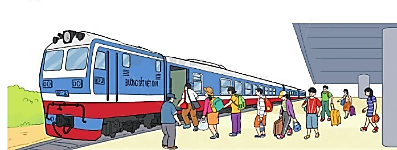 Phép tính:
?
?
+
?
?
=
Phép tính: Sau khi nối, đoàn tàu đó có tất cả        toa.
?